Geography
The study of the earth; it’s physical characteristics and it’s human cultures

What is where, why there, why care
What is Geography?
Location
Region
Human Environmental Interaction
Movement
Place
5 Themes of Geography
Absolute Location gives an exact location for any place
Ex. Salem Jr. High is located at
40° N, 111° W
598 S 800 W, Salem, UT 84653
Relative Location gives location based on other landmarks
Ex. Salem Jr. High is located near the base of the Wasatch Front and Southwest of Stokes

Tell someone sitting next to you the relative location of Salem Pond
Location
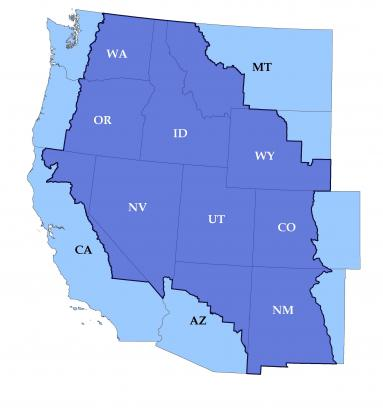 Geographical areas with common characteristics. These characteristics can be physical or cultural.
Example: Northeast, South, Midwest, West
Example: Intermountain West
Example: “Bible Belt”
Example: Spanish Speaking Regions
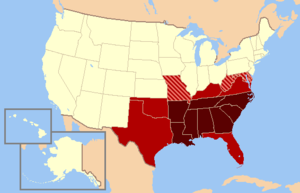 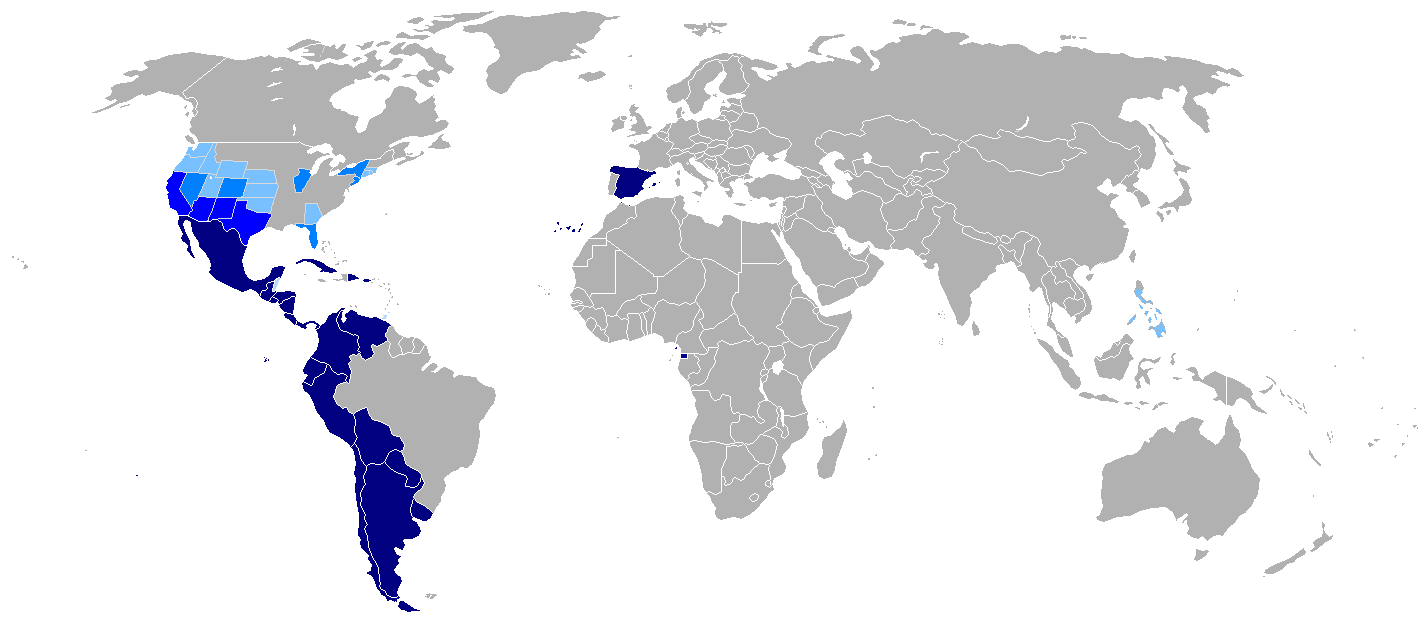 Region
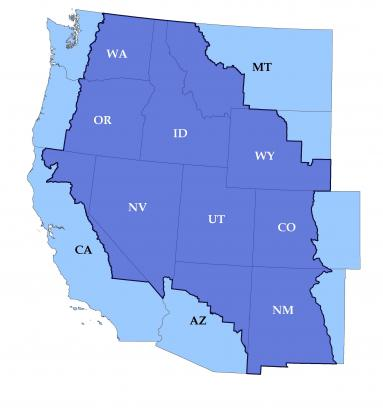 Political Regions: Areas united by common political boundaries
Ex. Cities, States, Countries
Physical Regions: Areas united by common physical features
Ex. Intermountain West, Desert Region, Coastal Region, Tropical Region
Cultural Regions: Areas united by common cultural characteristics
Ex. Religion, Language, Ethnicity, etc.
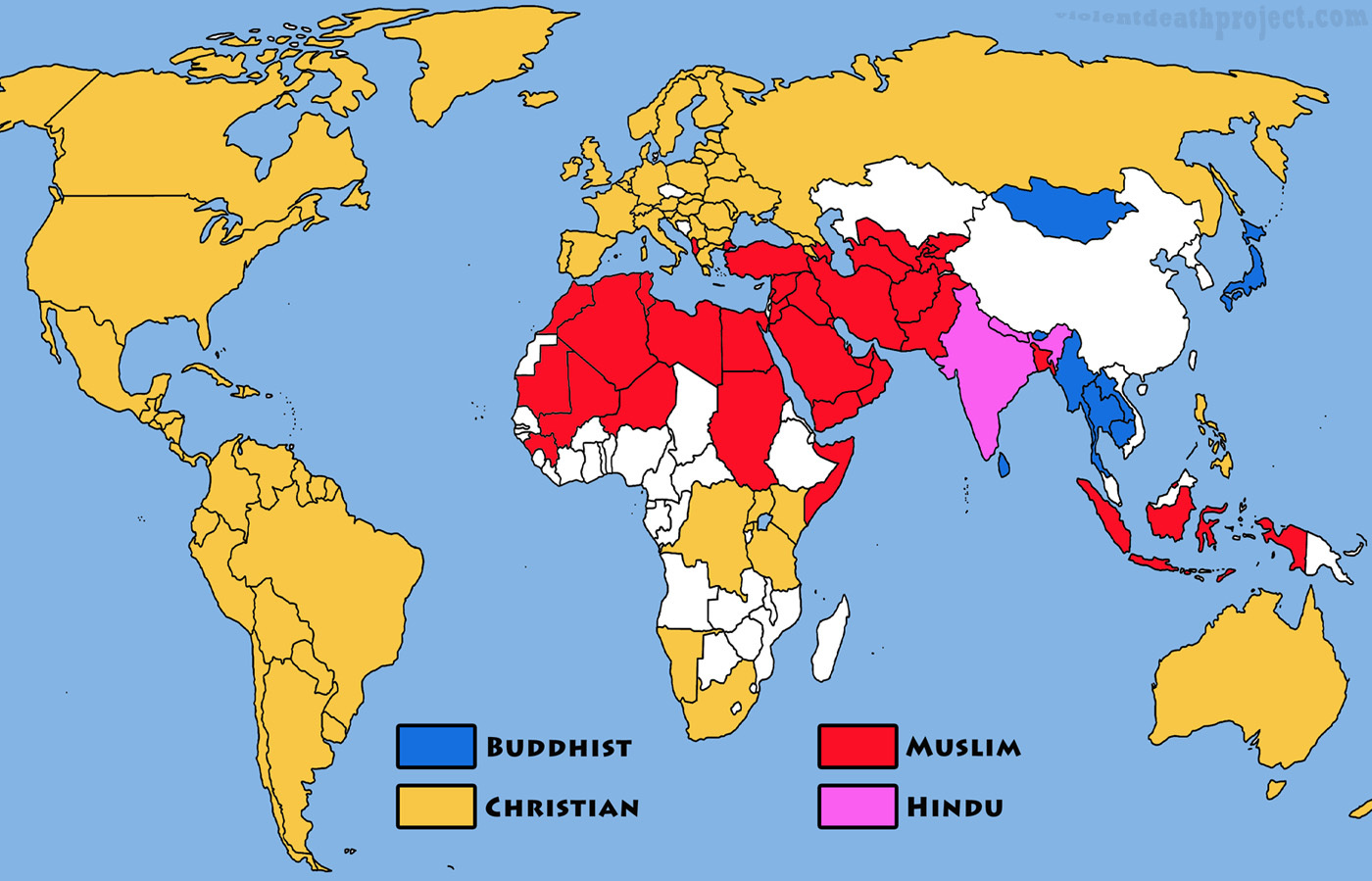 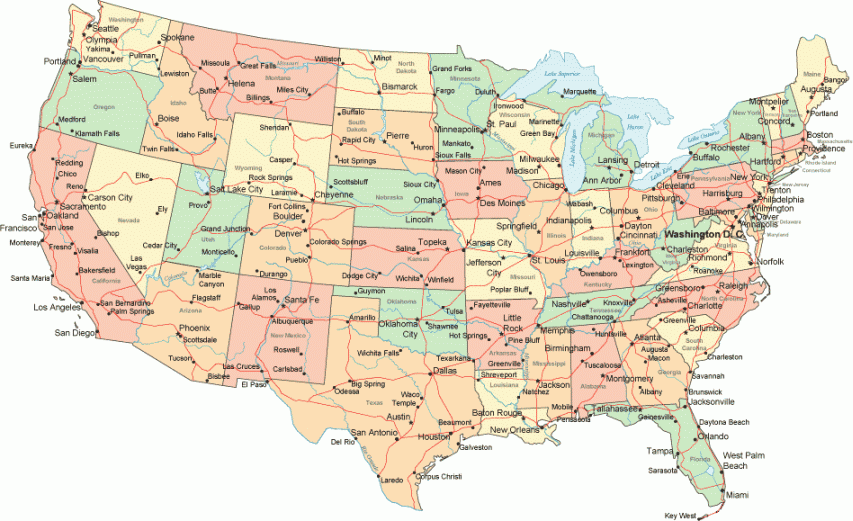 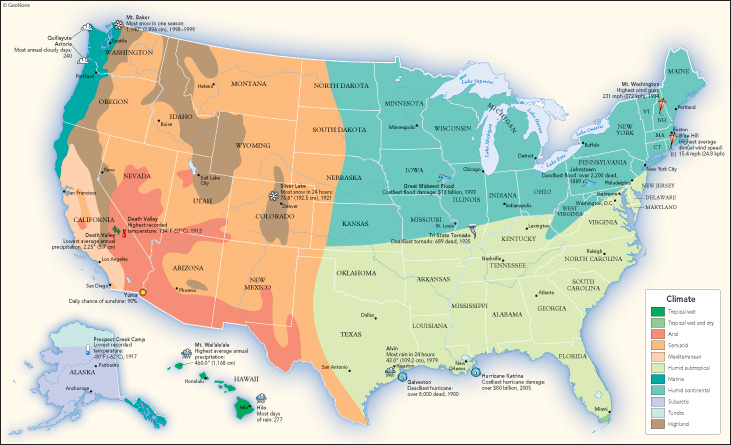 Types of Regions
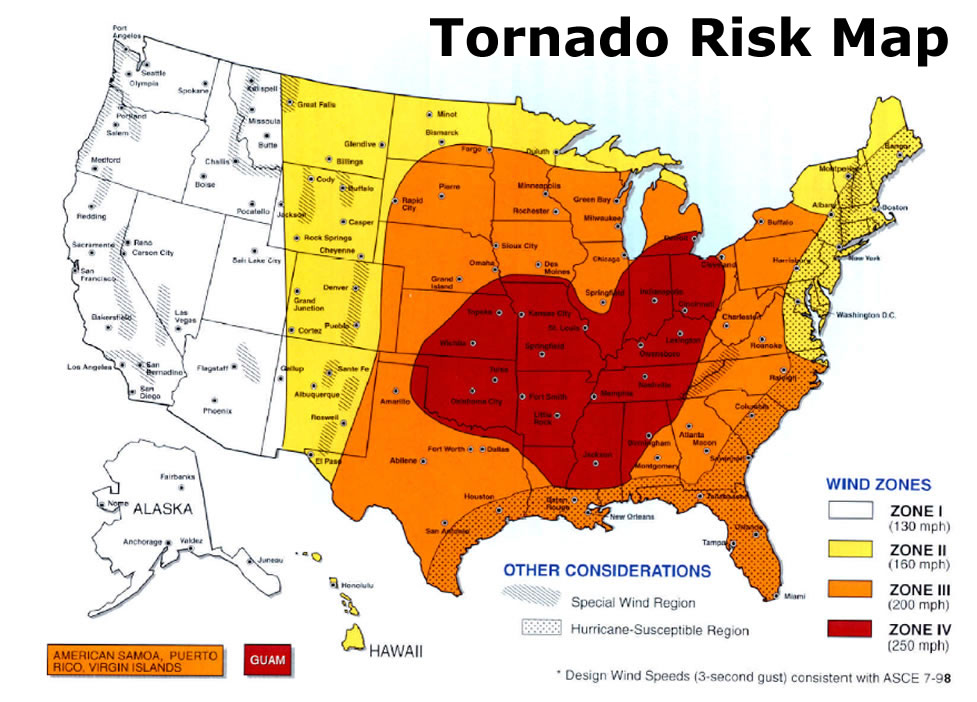 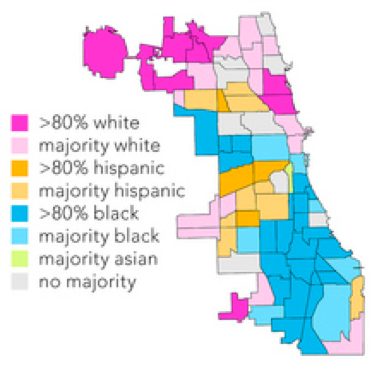 Political Regions: Share political Boundaries
Cities, States, Counties, Provinces, Countries, etc 

Physical Regions: Common physical features
Climate, vegetation, rainfall, earthquake zones, landforms, etc.

Cultural Regions: Common cultural characteristics
Religion, Language, ethnicity
Review Region
How people change, use or adapt to their environment.
Humans and the land affect each other
Human/Environmental Interaction
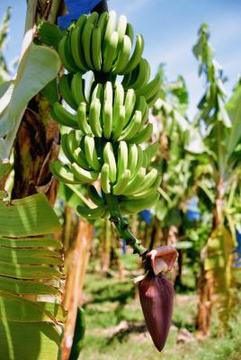 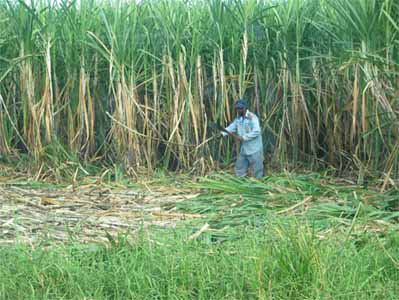 Environment Influences Humans
[Speaker Notes: Pineapple field in ghana
Can this produce be made in Utah? No
But we are able to grow some crops because we use irrigation]
https://www.youtube.com/watch?v=fdxHAggOmB4
Pay attention to the growth/decline of the city and lake
Humans Influence Environment
Humans either change the land, use the land or adapt to the land
Human Environmental Interaction
Humans change the environment by building, polluting, growing, etc.
Ex. Building so cities can expand
Ex. Deforestation of rainforest
http://www.youtube.com/watch?v=oBIA0lqfcN4
Change the Environment
Everything we do uses the environment
Traveling, Growing food, Building materials, tools, clothing, etc.
Use the Environment
People must adapt (or adjust) to their environment
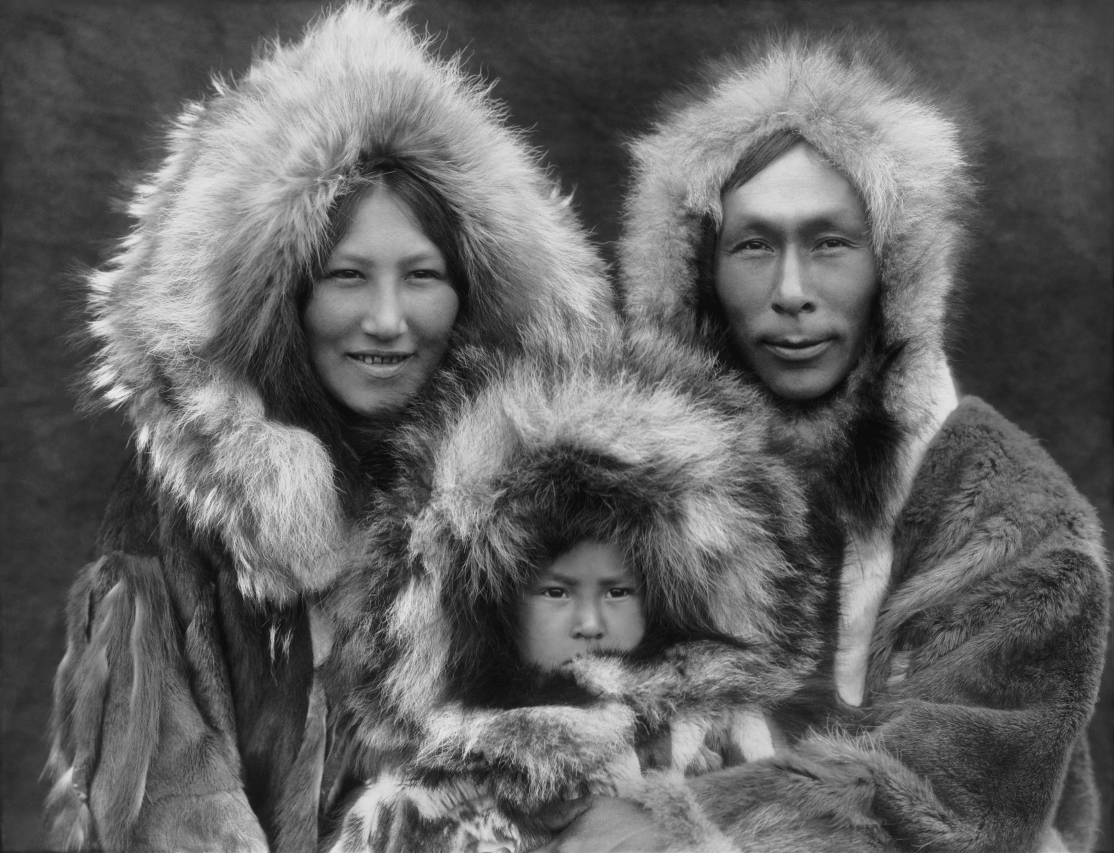 How have people in Salem adapted to their environment?
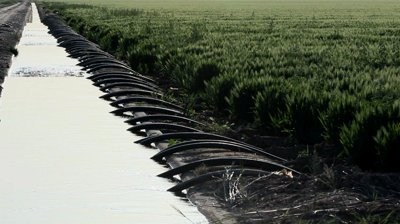 How have people adapted to their environment in Alaska?
Adapt to the Environment
Easter Island
Write down how they USED, CHANGED and ADAPTED to their environment
Human and Environmental Interaction
How people, ideas and cultures move across the world and become connected.
Example: Immigrants moving to the United States
Example: (play songs)
Movement
Place is made up of Physical and Cultural Characteristics
These characteristics distinguish places from other places
Place
Look out the window, raise your hand and tell me what you see
These are physical and cultural characteristics that make up the place of Salem, Utah
Place
Physical features include mountains, river, vegetation, etc. 
Surrounded by a red rock desert, the virgin river flows through, many outcrops of lava, summer temperatures often exceed 100˚
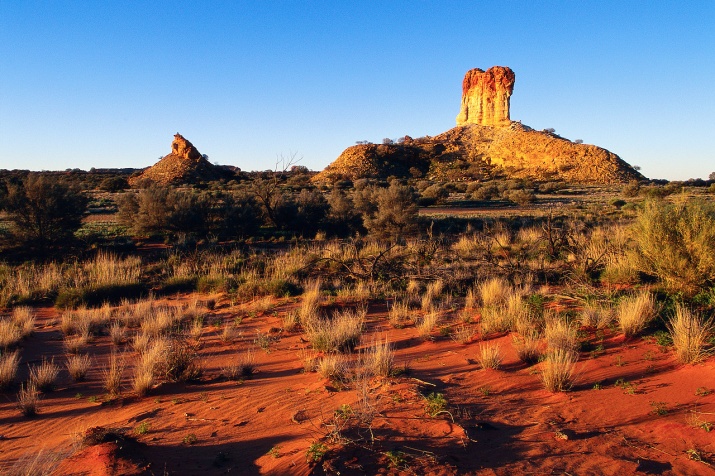 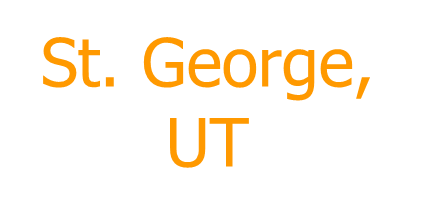 Physical Characteristics
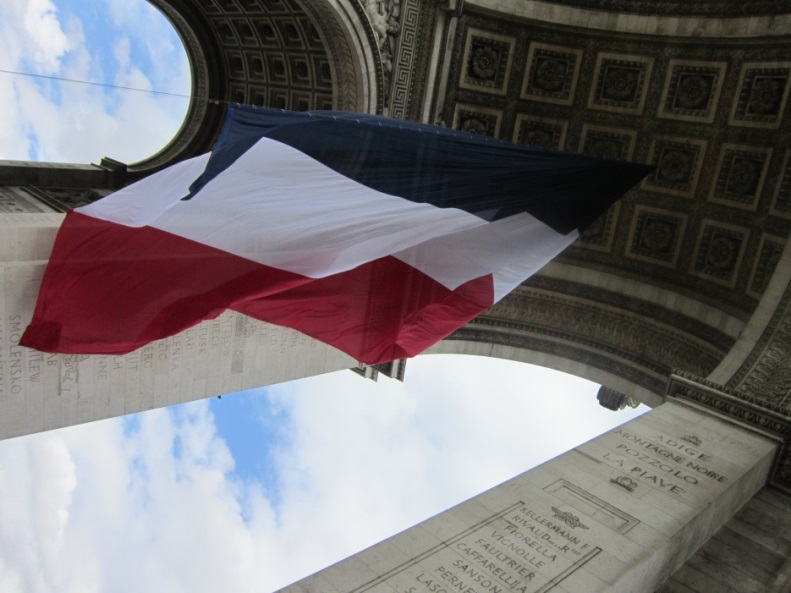 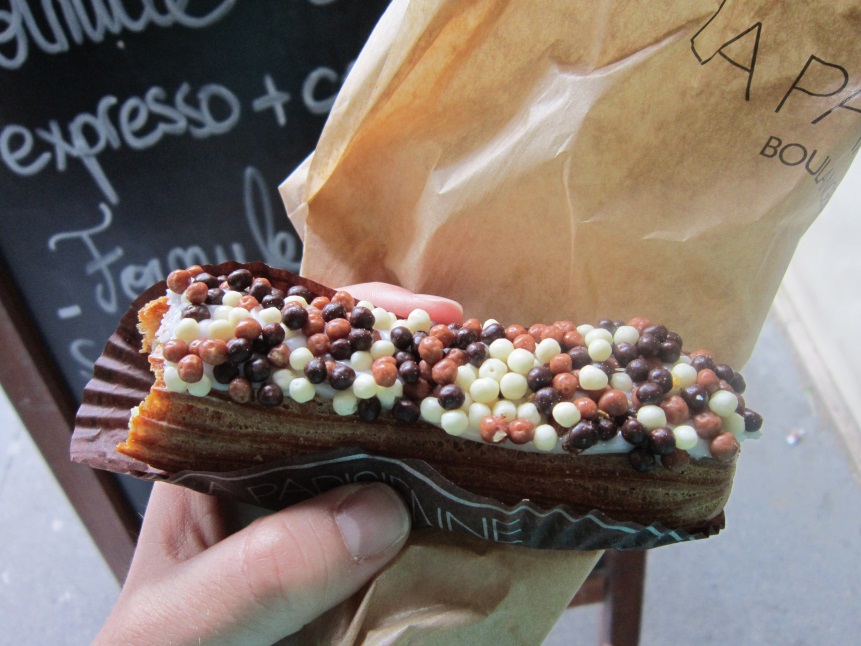 Cultural characteristics include
Food, Music, Fashion, Religion, Relationships, Literature, Buildings

Can you name this place based on Cultural Characteristics?
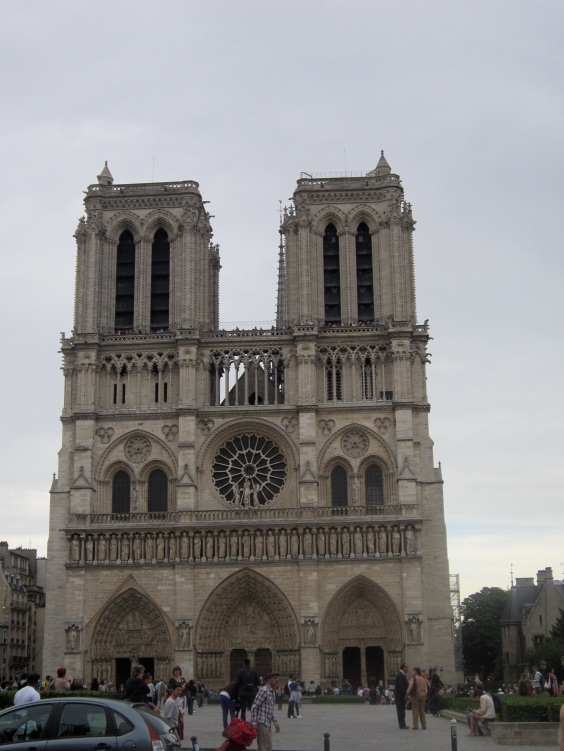 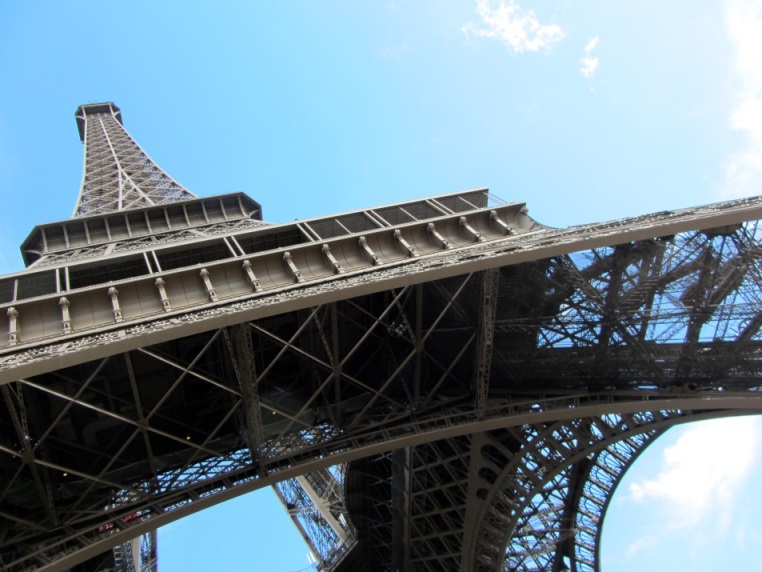 Cultural Characteristics
https://geoguessr.com/usa